Material properties
Fluence of neutrons
F =  N/ S = N / pr2
neutrons pass through the imaginary sphere in all directions
Expression of neutron dose and fluence
The dose coming from neutrons is often expressed in relation to the materials used in the active zone by a quantity known as dpa - displacements per atom - the number of displacements per atom. This quantity is then related to the total fluence. 

Typical values for BWR are:
1.5x1021 n/cm2 per 1 dpa for neutron energies E>0.1MeV
0.7x1021 n/cm2 per 1 dpa for neutron energies E>1.0MeV

For PWR (French) it states:
dpa =6.10-22 x fluence for E>0.1MeV
which corresponds
1.67x1021 n/cm2 at 1 dpa for neutron energies E>0.1MeV
Isotropic volume expansion (swelling)
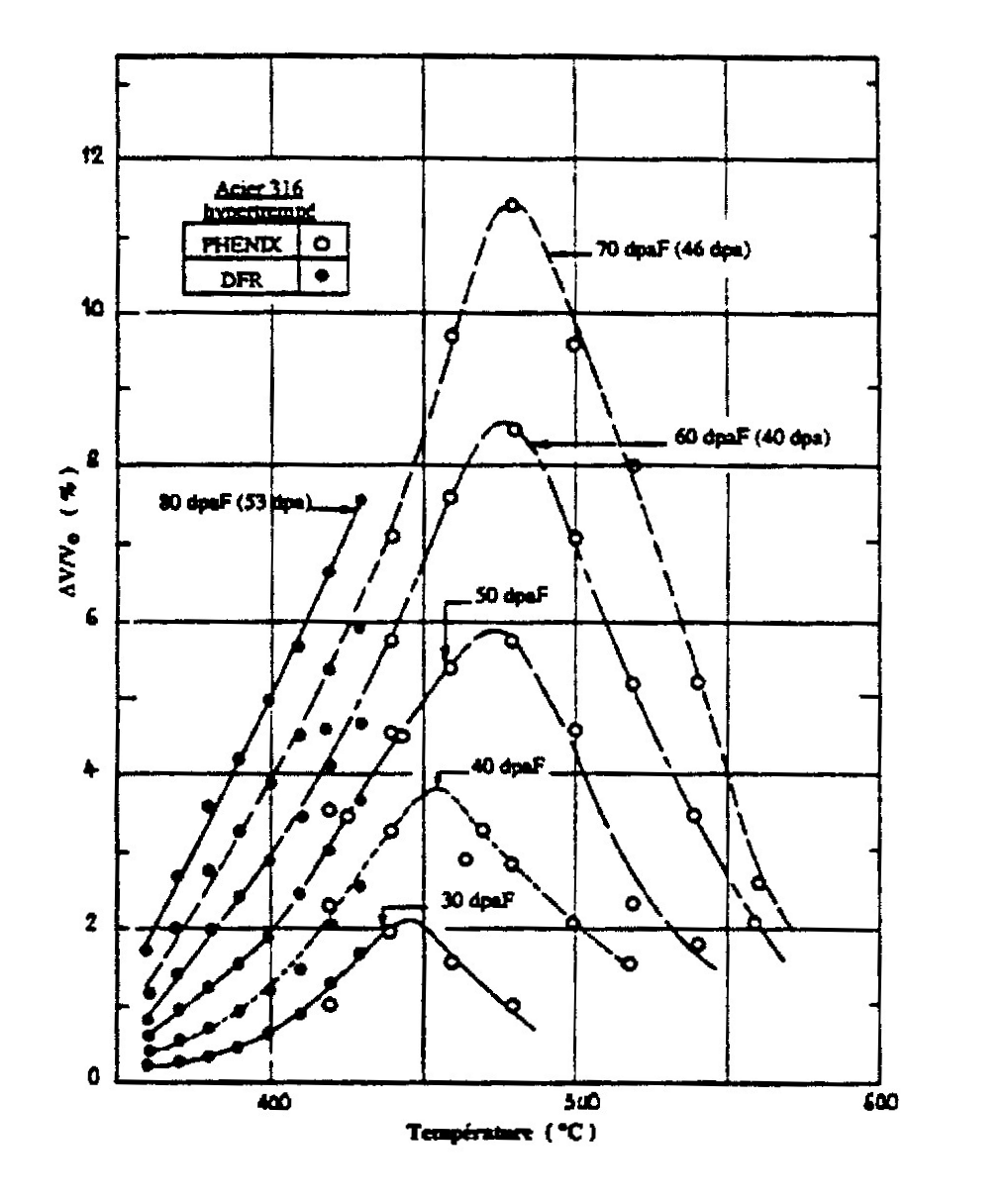 Neutron spectra of reactor WWER 440
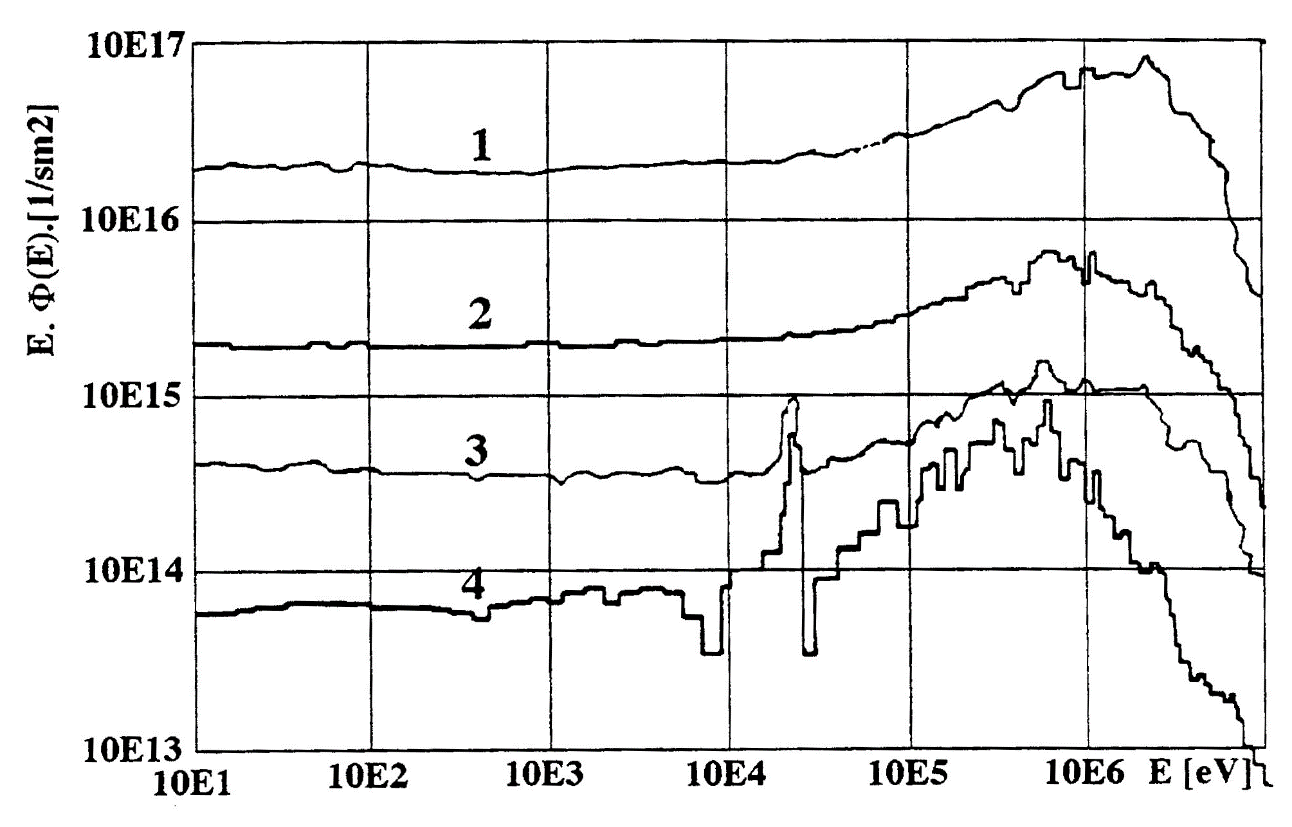 Boundary of active zone
Outer surface of active zone vessel
Inner surface of reactor pressure vessel
Outer surface of reactor pressure vessel
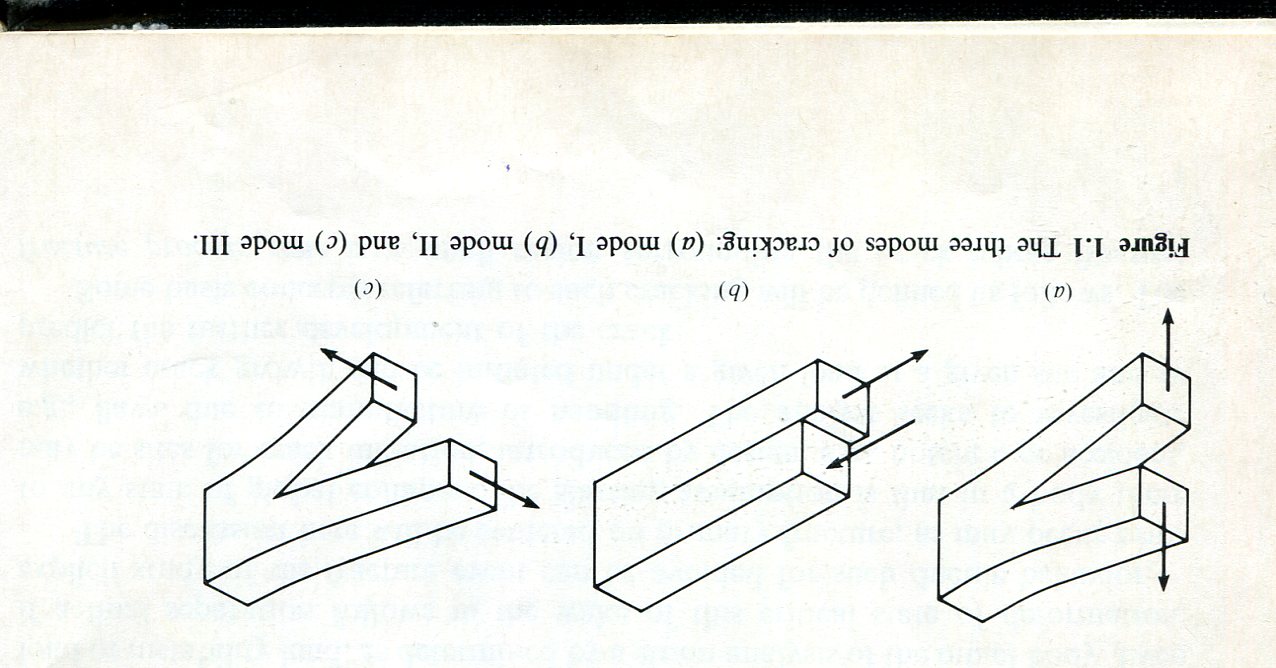 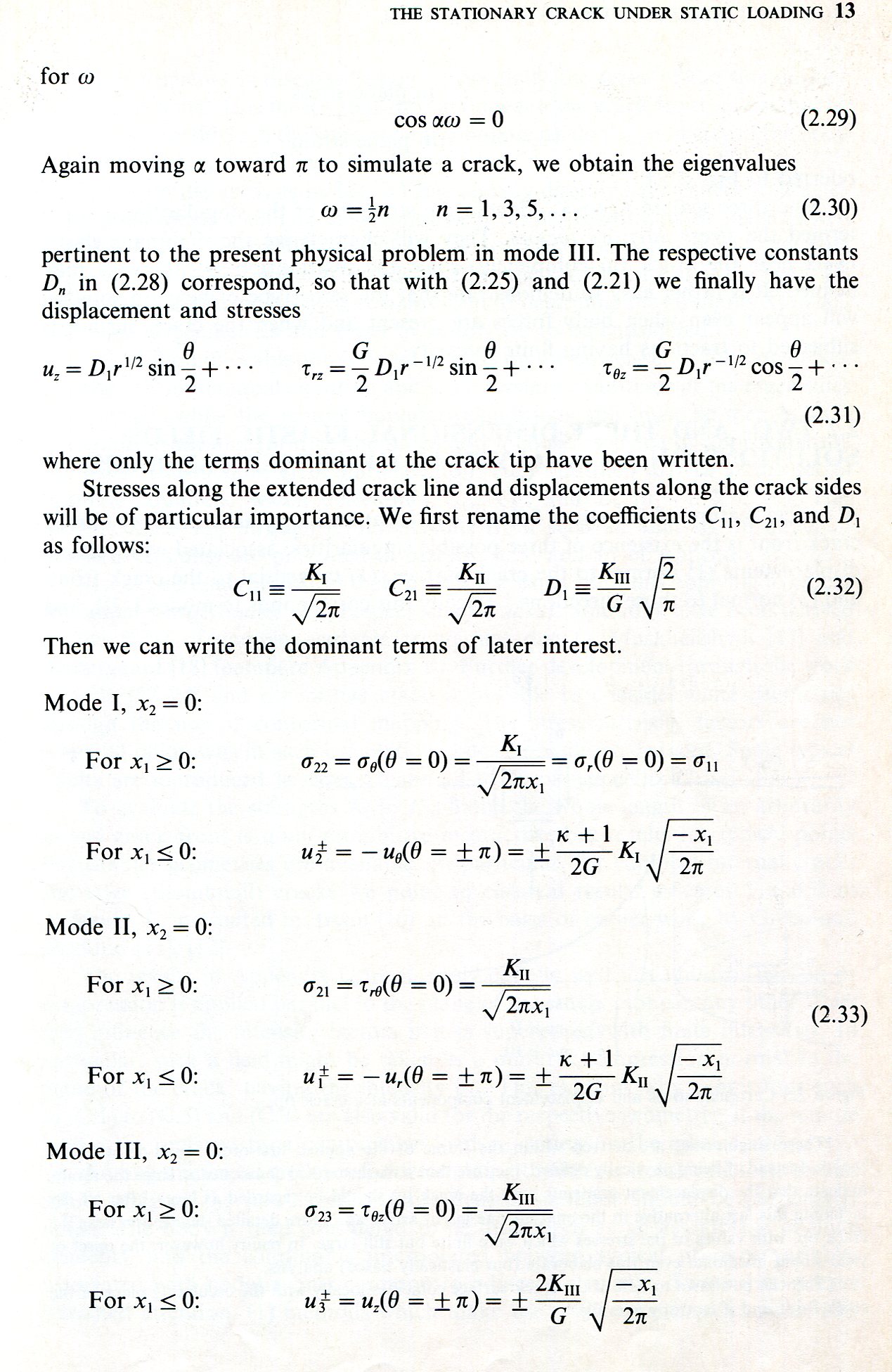 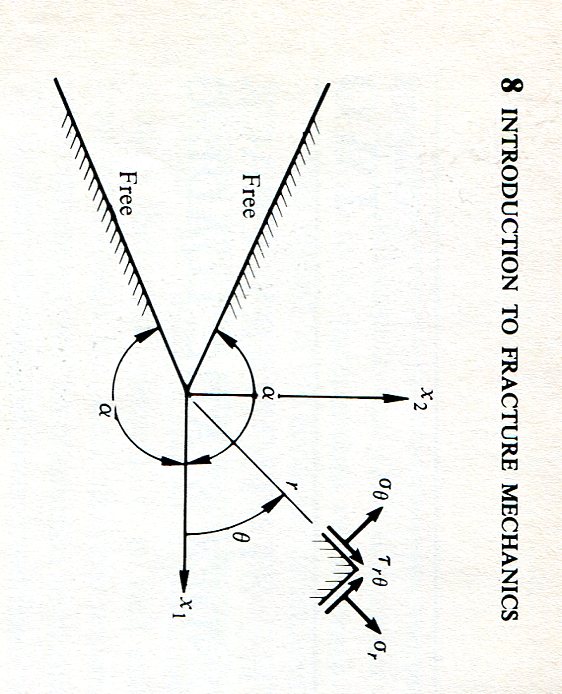 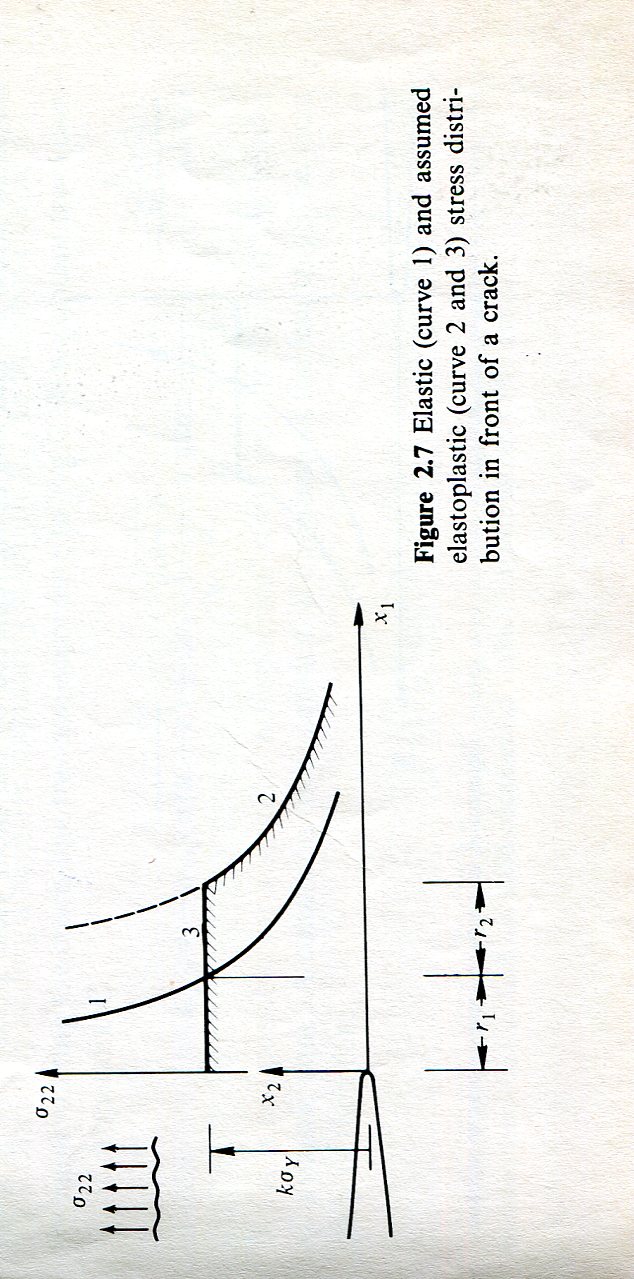 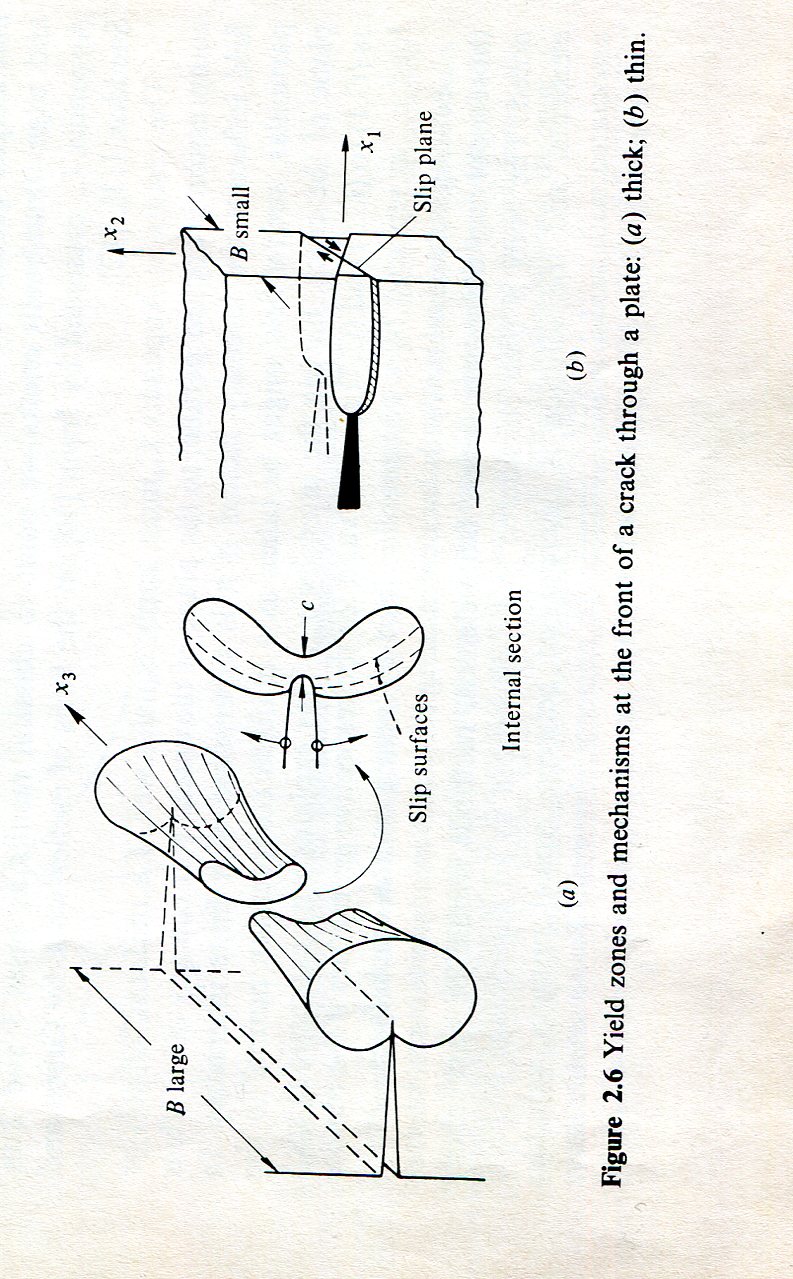 Hellan Kare: Introdution to Fracture mechanics, McGraw-Hill Book Company, 1984
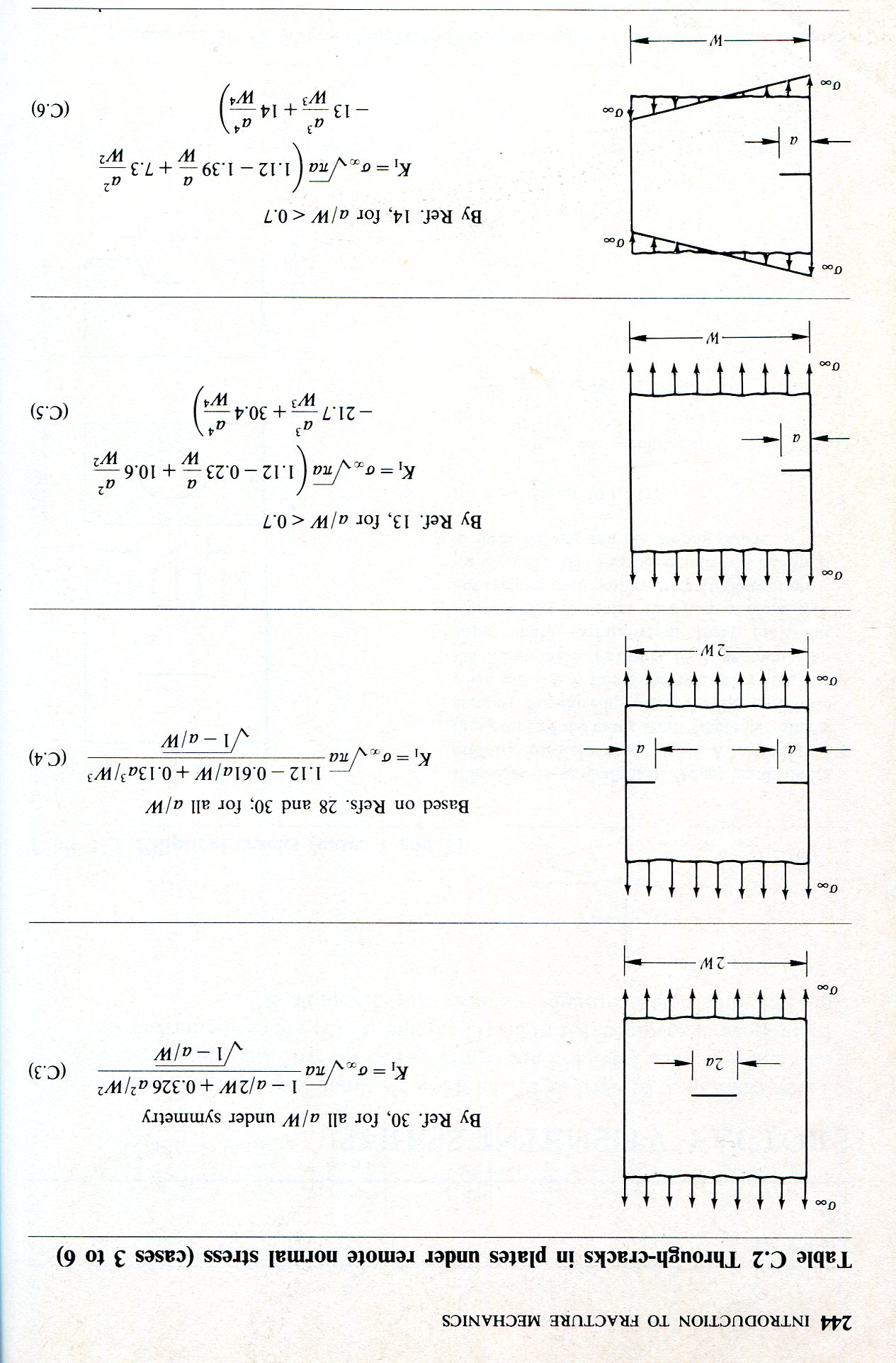 Fracture properties of reactor steel (temperature  dependence)
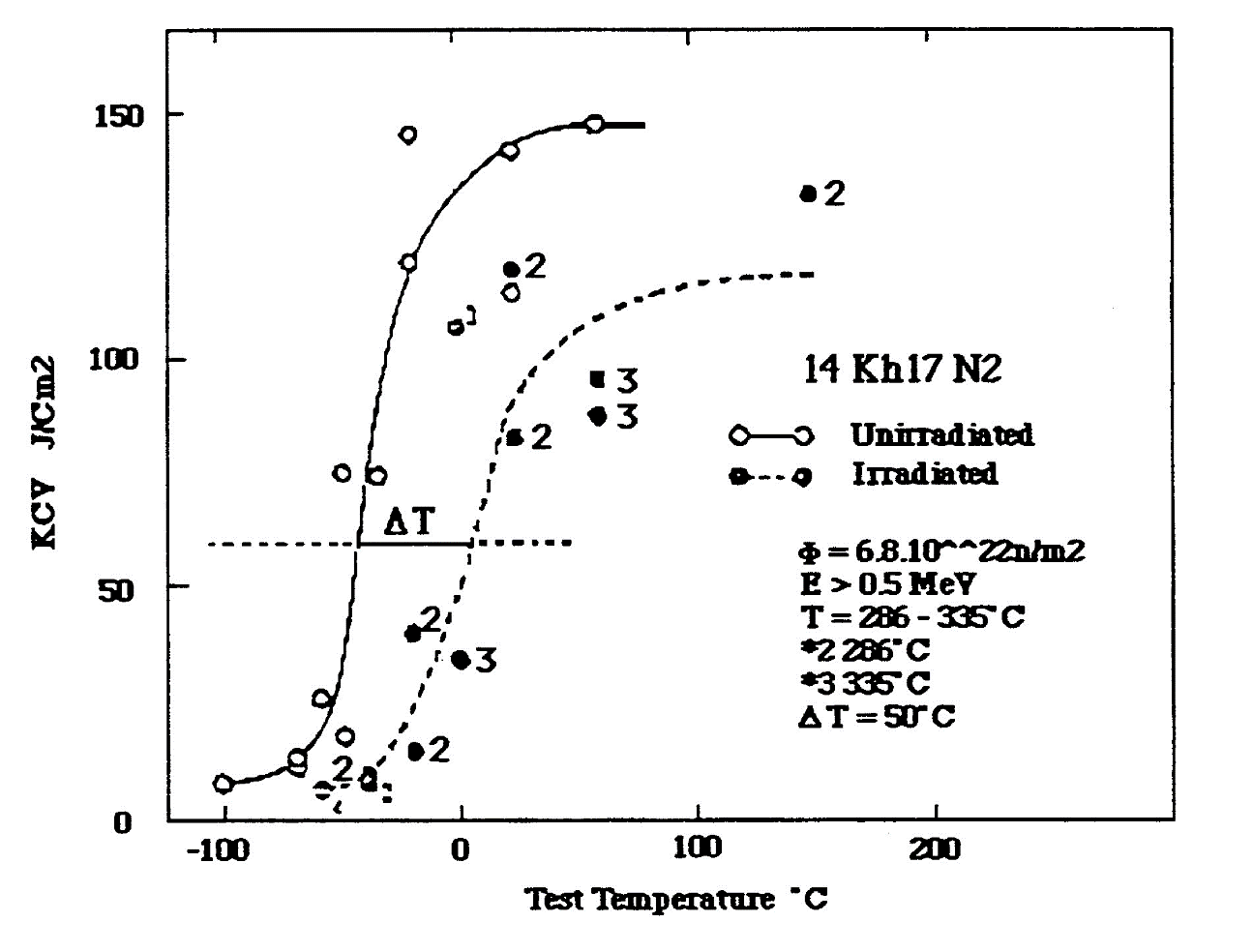 Surveillance Programme